Computing
Lesson 8: Insertion Sort

Algorithms
Kashif Ahmed

Materials from the Teach Computing Curriculum created by the National Centre for Computing Education
‹#›
‹#›
Task 1 - Inserting an item
Inserting a card

In this task, you need to show how a list of ordered cards changes after inserting a card from the unordered pile into the correct position. The cards should be in order from lowest to highest, with aces considered low.
‹#›
Task 1 - Inserting an item
The instructions for inserting one card in the correct position can be written as:
Retrieve a card from the unsorted pile.
Make room for the card in the sorted list.
Insert the card into the correct position in the list.

The first one has been completed for you.
‹#›
Task 1 - Inserting an item
The first one has been completed for you.
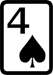 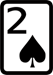 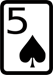 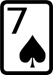 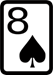 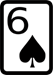 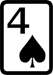 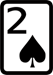 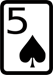 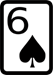 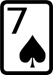 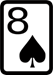 ‹#›
Task 1 - Inserting an item
Insert the card from the unsorted pile into the sorted cards below:
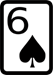 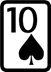 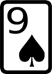 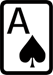 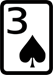 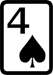 ‹#›
Task 1 - Inserting an item
Insert the card from the unsorted pile into the sorted cards below:
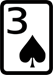 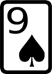 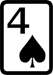 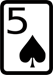 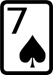 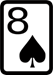 ‹#›
Task 1 - Inserting an item
Describe what you think would happen to the list above if you then wanted to insert another card, the ace of spades, after you had inserted the 9 of spades.
‹#›
Task 2 - Executing an insertion sort - part 1
Sorting a list of names

Katie has created a program that uses a file to store the names of people who have completed her game.

A sample of data is shown in Figure 1.
Figure 1
‹#›
Task 2 - Executing an insertion sort - part 1
Carry out an insertion sort on the data shown in Figure 1 by filling in the table below. Each row should show one pass of the algorithm and any elements that have changed position. You should also shade or highlight the elements that are in the sorted sublist.

The initial sorted sublist and first pass has been completed for you.
‹#›
Task 2 - Executing an insertion sort - part 1
‹#›
Task 2 - Executing an insertion sort - part 1
State the total number of passes made when executing an insertion sort on the data shown in Figure 1.
‹#›
Task 2 - Executing an insertion sort - part 2
Sort by cuisine

Andre is developing a program for a food delivery service. The system allows users to select from a list of cuisines from around the world. 

A sample of data is shown in Figure 2.
Figure 2
‹#›
Task 2 - Executing an insertion sort - part 1
State the cuisine that will be in the sorted sublist to start with when executing an insertion sort on the data shown in Figure 2.


On the next slide, show all of the stages of an insertion sort when applied to the data shown in Figure 2.
‹#›
Task 2 - Executing an insertion sort - part 1
‹#›